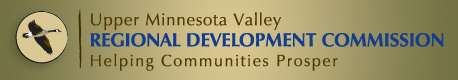 Transportation Advisory committee (TAC) PUBLIC OPEN HOUSE TRANSPORTATION MEETING
March 31st, 2015
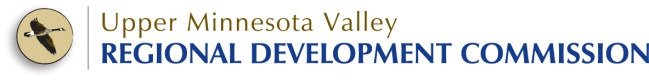 Why are we here?
To seek public input on the development of the Area Transportation Improvement Program (ATIP)
Proposed projects for federal transportation funding from 2016 – 2019
Roads
Bridges
Public Transit
Rail Safety
Safety Improvements
Transportation Alternatives
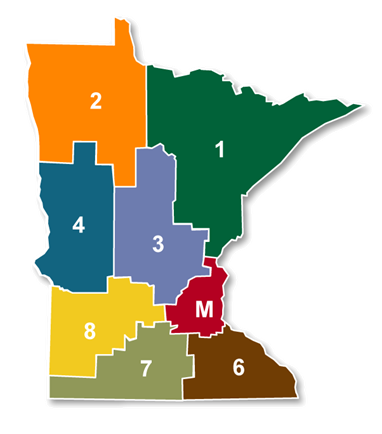 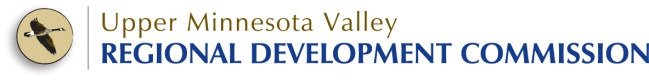 Who makes the decisions?
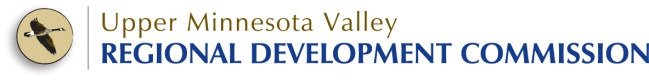 Role of the ATP
Meets 4 – 6 times per year to plan and priorities transportation projects for federal funding
Receives transportation improvement recommendations from cities, counties, transit providers, local elected officials, MnDOT and other transportation partners and compiles a list of projects within its boundaries
Sets policy for prioritizing annual federal funds
Approves and submits final list of projects for the area
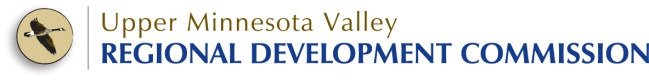 Who serves on the ATP?
ATP 4 (Big Stone, Swift, Pope, Stevens, Douglas, Grant, Traverse, Wilkin, Ottertail, Becker, Clay and Mahnomen Counties)
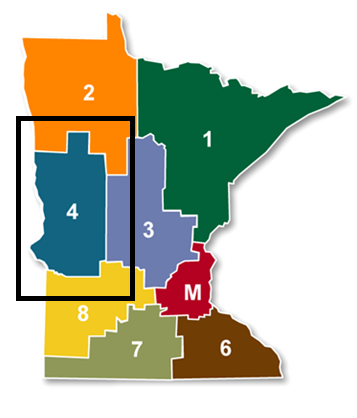 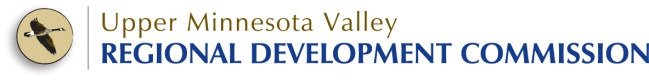 Who serves on the ATP?
ATP 8 (Chippewa, Lac qui Parle, Yellow Medicine, Renville, Meeker, McLeod, Kandiyohi, Redwood, Lincoln, Lyon, Murray and Pipestone Counties)
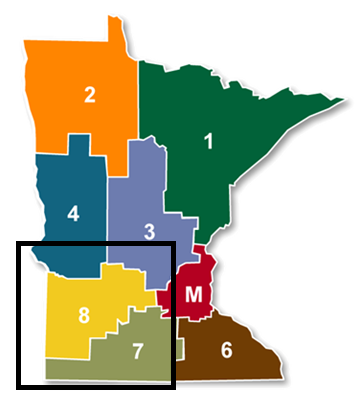 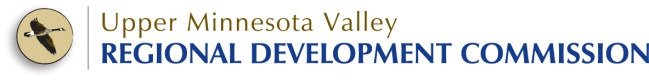 2016-2019 Area Transportation Improvement Plan (ATIP) Investments for Region 6W
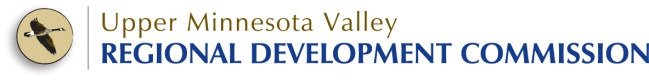 Total ATIP Investments in Region 6W
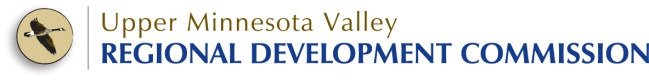 2016 ATIP Investments in Region 6W
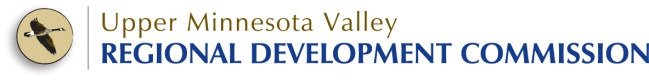 2017 ATIP Investments in Region 6W
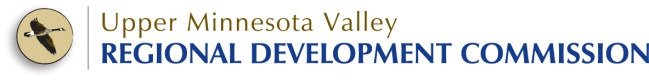 2018 ATIP Investments in Region 6W
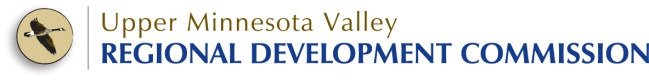 2019 ATIP Investments in Region 6W
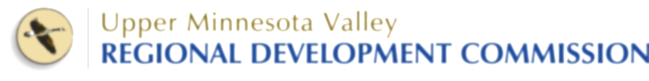 Total 2016-2019 ATIP Investment in Local, State & Federal Infrastructure
$53,523,790 = Total Investment
$7,302,614 = Local Investment    $46,221,176 = State/Federal Investment
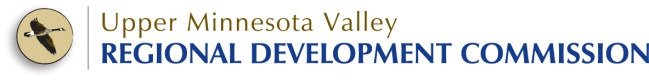 Total 2016-2019 ATIP Investment
$242,000,000(ATP4) + $181,100,000(ATP8) = $423,100,000(Total)
Received = $53,523,790 (13% of Total)
FY 2016-2019 Investments
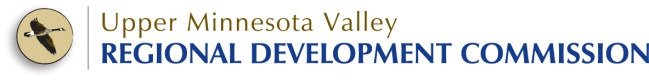 The Proposed 2016-2019 Area Transportation Improvement Plan (ATIP) for Region 6W
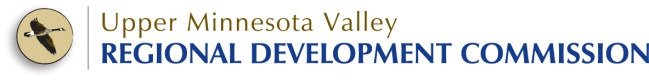 2016-2019 ATIP for Region 6W
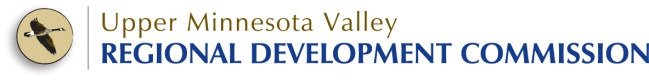 2016-2019 ATIP for Region 6W
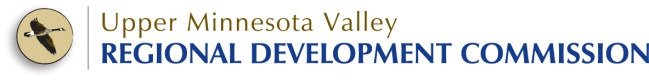 2016-2019 ATIP for Region 6W
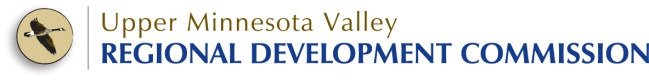 2016-2019 ATIP for Region 6W
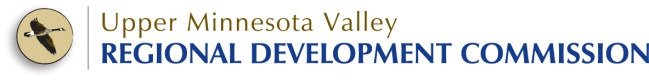 2016-2019 ATIP for Region 6W
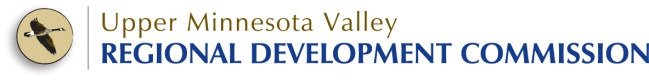 Comments, Questions, or Suggestions?
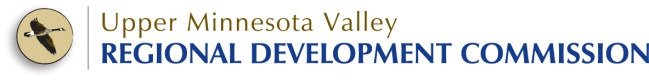 Where do we go from here?
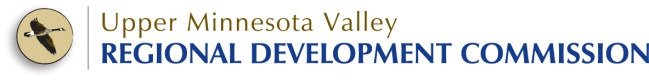 Thank You for Attending!
For further questions, comments, or suggestions, please contact:

Barrett Voigt
barrett.voigt@umvrdc.org
320-289-1981 ext. 107
UMVRDC
323 Schlieman Ave 
Appleton, MN 56208